ИЗМЕНЕНИЯ В ПОРЯДКЕ ПРОВЕДЕНИЯ КОНКУРСА, ЗАПРОСОВ КОТИРОВОК И ПРЕДЛОЖЕНИЙ. НОВЫЕ ПРАВИЛА РАБОТЫ С БАНКОВСКИМИ ГАРАНТИЯМИ.
Тасалов Филипп Артемьевич
Руководитель отдела по нормотворческой работе РТС-тендер, к.ю.н.
ИЗМЕНЕНИЯ, ВСТУПившие В СИЛУ С 1 июля 2018 года. Новые обязательные условия контрактов. Налоговая специфика.
С 1 июля 2018 г. в контракт включаются обязательные условия:
О порядке и сроках оплаты товара, работы или услуги, о порядке и сроках осуществления заказчиком приемки поставленного товара, выполненной работы (ее результатов) или оказанной услуги в части соответствия их количества, комплектности, объема требованиям, установленным контрактом, а также о порядке и сроках оформления результатов такой приемки;
Об уменьшении суммы, подлежащей уплате заказчиком юридическому лицу или физическому лицу, в том числе зарегистрированному в качестве индивидуального предпринимателя, на размер налогов, сборов и иных обязательных платежей в бюджеты бюджетной системы Российской Федерации, связанных с оплатой контракта, если в соответствии с законодательством Российской Федерации о налогах и сборах такие налоги, сборы и иные обязательные платежи подлежат уплате в бюджеты бюджетной системы Российской Федерации заказчиком.
ИЗМЕНЕНИЯ, ВСТУПившие В СИЛУ С 1 июля 2018 года. Новые обязательные условия контрактов. Налоговая специфика.
Если по отношению к физическому лицу – исполнителю по контракту – заказчик выступает в качестве налогового агента в рамках удержания 13% налога на доходы физических лиц, то удержание заказчиком суммы налога из цены контракта в отношении юридического лица – исполнителя по контракту – действующим налоговым законодательством предусмотрено только в отношении ограниченного круга операций.
Указанная норма может применяться по отношению к иностранным юридическим лицам, не образовавшим постоянное представительство в России, и получающим доходы от реализации недвижимого имущества, расположенного на территории Российской Федерации (пп. 6 п. 1 ст. 309 НК РФ). В отношении таких поставщиков заказчик будет выступать налоговым агентом в части налога на прибыль организаций. 
Однако указанное положение НК РФ не будет применяться в силу того, что иностранные компании не могут выступать участниками закупок в соответствии с Законом № 44-ФЗ.
ИЗМЕНЕНИЯ, ВСТУПившие В СИЛУ С 1 июля 2018 года. Новые обязательные условия контрактов. Налоговая специфика.
В настоящее время единственным случаем, когда заказчик обязан удерживать сумму НДС в отношении юрлица по контракту, является закупка сырых шкур животных, лома и отходов черных и цветных металлов, алюминия вторичного и его сплавов. 
(см.: Федеральный закон от 27.11.2017 № 335-ФЗ «О внесении изменений в части первую и вторую НК РФ и отдельные законодательные акты РФ», вступивший в силу с 1 января 2018 г.).

Таким образом, применение нового условия об уменьшении суммы платежей по контракту на размер налоговых платежей применяется в большинстве случаев только в отношении физлиц. 
В отношении юридических лиц такое условие применимо пока только в отношении ограниченного круга продукции – только когда заказчик закупает сырые шкуры животных, лом, отходы черных и цветных металлов, алюминий вторичный и его сплавы.
Новая ставка НДС и ее применение.
Увеличение ставки НДС с 1 января 2019 г.:
Налогообложение производится по налоговой ставке 20% НДС (пункт 3 статьи 164 НК РФ).
Положения об увеличении ставки НДС применяются в отношении товаров (работ, услуг), имущественных прав, отгруженных (выполненных, оказанных), переданных начиная с 1 января 2019 года. 
(пункт 4 статьи 5 Федерального закона от 3 августа 2018 г. № 303-ФЗ).
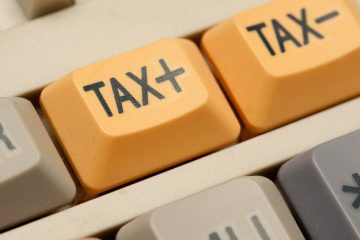 Новая ставка НДС и ее применение.
Моментом определения налоговой базы для целей НДС является наиболее ранняя из следующих дат:
1) день отгрузки (передачи) товаров (работ, услуг), имущественных прав;
2) день оплаты, частичной оплаты в счет предстоящих поставок товаров (выполнения работ, оказания услуг), передачи имущественных прав (пункт 1 статьи 167 НК РФ).
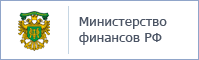 Датой отгрузки (передачи) товаров в целях налога на добавленную стоимость признается дата первого по времени составления первичного документа, оформленного на их покупателя (заказчика) или перевозчика для доставки товара покупателю (заказчику).
См.: Письмо Министерства финансов РФ от 28 августа 2017 г. № 03-07-11/55118
Новая ставка НДС и ее применение. Определение условий НДС в проекте контракта.
В соответствии с п. 1 ст. 167 Налогового кодекса РФ в счет уплаты НДС заказчик перечисляет поставщику сумму контракта, включая НДС в размере 18%, если день отгрузки (передачи) товаров (работ, услуг), имущественных прав и/или день оплаты, частичной оплаты в счет предстоящих поставок товаров (выполнения работ, оказания услуг), передачи имущественных прав приходится на дату до 31 декабря 2018 г. включительно.
Формулировка охватывает 3 ситуации:
1
Отгрузка продукции до 31 декабря 2018 г. включительно
2
Оплата (включая частичную) до 31 декабря 2018 г. включительно
3
Отгрузка и оплата (включая частичную) произошли до 31 декабря 2018 г. включительно
Если отгрузка и оплата (включая частичную) происходят после 31 декабря 2018 г., то заказчик в счет уплаты поставщиком по контракту перечисляет ему 20% НДС в составе ранее оговоренной цены контракта без возможности ее повышения.
СУДЕБНАЯ ПРАКТИКА В ОТНОШЕНИ НДС
Возможность уменьшения цены контракта на сумму НДС ввиду применения победителем аукциона упрощенной системы налогообложения не предусмотрена.
Контракт заключается и исполняется по цене, предложенной победителем аукциона, применение победителем аукциона специального налогового режима либо освобождение его от обязанностей плательщика НДС не дает заказчику оснований снижать цену контракта при его исполнении на сумму НДС.
Заказчик обязан оплатить выполненные заказчиком работы по согласованной цене.
См.: Определение ВС РФ от 12 марта 2018 г. № 309-ЭС18-789.
       Определение ВС РФ от 15 ноября 2017 г. № 308-ЭС17-13912.
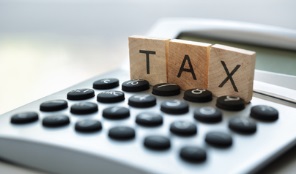 Применение победителем аукциона специального налогового режима либо освобождение его от обязанностей плательщика НДС не дает заказчику оснований снижать цену контракта при его заключении и исполнении на сумму НДС, заказчик обязан оплатить выполненные заказчиком работы по согласованной цене.
См.: Постановление Арбитражного суда Уральского округа от 7 декабря 2017 г. № Ф09-7458/17 по делу № А60-58301/2016.
ИЗМЕНЕНИЯ, ВСТУПившие В СИЛУ С 1 июля 2018 года. Обязательность внешней экспертизы результатов исполнения контрактов.
Заказчик обязан привлекать экспертов, экспертные организации к проведению экспертизы, если закупка осуществляется у едпоставщика, за исключением случаев, предусмотренных пунктами 1 - 9, 14, 15, 17 - 23, пунктом 24 (только при осуществлении закупок для обеспечения федеральных нужд), пунктами 25, 26… 
(п. 1 ч. 4 ст. 94 Закона № 44-ФЗ).
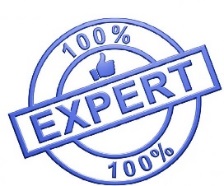 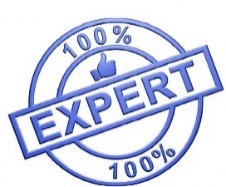 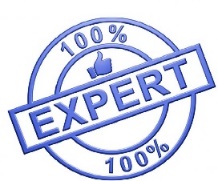 2
1
3
25.3) признание несостоявшимся запроса предложений в электронной форме в соответствии с частью 26 статьи 83.1 Закона № 44-ФЗ.
25.1) признание несостоявшимися открытого конкурса в электронной форме, конкурса с ограниченным участием в электронной форме, двухэтапного конкурса в электронной форме, электронного аукциона в соответствии с частями 1, 2 и 5 статьи 55.1, частями 1 - 3.1 статьи 71 Закона № 44-ФЗ.
25.2) признание несостоявшимся запроса котировок в электронной форме в соответствии с частью 3 статьи 82.6 Закона № 44-ФЗ.
ИЗМЕНЕНИЯ, ВСТУПившие В СИЛУ С 1 июля 2018 года. Новое требование к участникам закупки.
Отсутствие ограничений для участия в закупках – новое требование к поставщикам.
Законодатель дополнил перечень требований к участникам закупки отсутствием у участника закупки ограничений в участии в закупках, предусмотренных законодательством (новый пункт 11 части 1 статьи 31 Закона № 44-ФЗ).
Речь идет о возможности установления таких ограничений Президентом РФ или Правительством РФ как это имело место в отношении турецких компаний (см.: Постановление Правительства РФ от 29 декабря 2015 г. № 1457, утратило силу).
ИЗМЕНЕНИЯ, ВСТУПившие В СИЛУ С 1 июля 2018 года. Новое требование к участникам закупки.
Отсутствие ограничений для участия в закупках – (новый пункт 11 части 1 статьи 31 Закона № 44-ФЗ).
При проведении электронного конкурса участник обязан представить декларацию о соответствии требованиям:
        пунктов 3-9, 11 части 1 статьи 31 Закона № 44-ФЗ (п. 3 ч. 6 ст. 54.4).

При проведении электронного аукциона, электронного запроса котировок, запроса предложений в электронной форме участник обязан представить декларацию о соответствии требованиям:
        пунктов 3-9 части 1 статьи 31 Закона № 44-ФЗ (п. 2 ч. 5 ст. 66, п. 7 ч. 3 ст. 73, п. 3 ч. 9 ст. 83.1).
ИЗМЕНЕНИЯ, ВСТУПившие В СИЛУ С 1 июля 2018 года. Новые правила проведения конкурса.
Указывать страну происхождения товара в заявке на участие в конкурсе поставщику придется только в том случае, если конкурс будет предусматривать ограничения или запрет допуска иностранной продукции (пункт 2 части 2 статьи 51 Закона № 44-ФЗ в новой редакции).
Если в конкурсной заявке нет документов, подтверждающих ее соответствие требованиям актов об импортозамещении, то такая заявка признается содержащей предложение с иностранной продукцией (подпункт «з» пункта 1 части 2 статьи 51 Закона № 44-ФЗ в новой редакции).
ИЗМЕНЕНИЯ, ВСТУПившие В СИЛУ С 1 июля 2018 года. Новые правила проведения конкурса.
Конкурсная комиссия сможет отклонить конкурсную заявку на основании отсутствия в ее составе документов, подтверждающих соответствие требованиям актов об импортозамещении, только если такими актами предусмотрен запрет допуска иностранной продукции (часть 3 статьи 53 Закона № 44-ФЗ в новой редакции) (по аналогии с электронным аукционом).
Новым основанием отклонения заявки будет отклонение на основании актов об импортозамещении, принятых в развитие ст. 14 Закона № 44-ФЗ (часть 3 статьи 53 Закона № 44-ФЗ в новой редакции).
ПП РФ № 1236 (ПО);
ПП РФ № 791 (легкая промышленность)
ИЗМЕНЕНИЯ, ВСТУПившие В СИЛУ С 1 июля 2018 года. Новые правила проведения запроса котировок.
При проведении запроса котировок, если в котировочной заявке поставщиком не будет представлен документ, предусмотренный актами импортозамещения, то такая заявка приравнивается к заявке, содержащей предложение о поставке иностранной продукции (пункт 6 части 3 статьи 73 Закона № 44-ФЗ в новой редакции).
Отклонение такой заявки на основании отсутствия документов в рамках режима импортозамещения будет допускаться только в случае, если в отношении продукции установлен запрет допуска (часть 7 статьи 78 Закона № 44-ФЗ).
ПП РФ № 1236 (ПО);
ПП РФ № 791 (легкая промышленность)
ИЗМЕНЕНИЯ, ВСТУПившие В СИЛУ С 1 июля 2018 года. Новые правила проведения запроса котировок.
В извещение о запросе котировок требуется включать:
1
2
3
сведения об ограничениях и запретах допуска иностранной продукции
информацию о преимуществах в отношении участников закупки
указание на то, что закупка проводится в рамках государственного оборонного заказа
ИЗМЕНЕНИЯ, ВСТУПившие В СИЛУ С 1 июля 2018 года. Новые правила проведения запроса котировок.
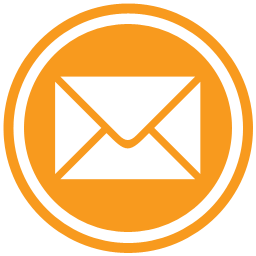 В составе заявки на участие в запросе котировок поставщики должны указывать свой почтовый адрес.
Внесены изменения в ч. 5 ст. 77 Закона № 44-ФЗ. 
Ранее норма содержала правило о том, что заявки на участие в запросе котировок, поданные после окончания срока подачи таких заявок, указанного в извещении о проведении запроса котировок, не рассматриваются и в день их поступления возвращаются лицам, подавшим такие заявки.
Часть 5 статьи 77 Закона № 44-ФЗ дополнена требованием о том, что если на конверте с заявкой не указан адрес, то конверт вскрывается и заявка возвращается заказчиком по почтовому адресу поставщика. 
Если адреса поставщика не окажется и внутри заявки, то заказчик обязан хранить заявку в составе документации о закупке.
ИЗМЕНЕНИЯ, ВСТУПившие В СИЛУ С 1 июля 2018 года. Новые правила проведения запроса котировок.
Участники запроса котировок должны декларировать соответствие требованиям пунктов 3-9 части 1 статьи 31 Закона № 44-ФЗ 
(новая редакция статьи 73 Закона № 44-ФЗ).
Отклонение котировочной комиссией заявки участника за отсутствие декларации о соответствии требованиям, установленным пунктами 3 - 10 части 1 статьи 31 Закона о контрактной системе, положениями Закона о контрактной системе не предусмотрено.
Ранее
См.
Письмо Минфина России от 29 ноября 2017 г. № 24-02-07/79270.
ИЗМЕНЕНИЯ, ВСТУПившие В СИЛУ С 1 июля 2018 года. Новые правила проведения запроса предложений.
Извещение о запросе предложений должно содержать сведения:
1
2
3
об ограничениях или запретах допуска в отношении иностранной продукции
информацию о возможных предоставляемых преимуществах
и данные о том, что процедура проводится заказчиком в рамках государственного оборонного заказа 
(новая редакция пункта 1 части 4 статьи 83 Закона № 44-ФЗ)
ИЗМЕНЕНИЯ, ВСТУПившие В СИЛУ С 1 июля 2018 года. Новые правила проведения запроса предложений.
В ранее действовавшей редакции статьи 83 Закона № 44-ФЗ были установлены следующие основания отклонения заявок на участие в запросе предложений: участники запроса предложений, подавшие заявки, не соответствующие требованиям, установленным документацией, отстраняются, их заявки не оцениваются.
К новым основанием отклонения добавлены случаи
а
б
представления участниками недостоверной информации
отклонения по правилам импортозамещения
Как и в случаях проведения конкурсов, аукционов и запросов котировок не отклоняется заявка за отсутствие в ее составе документов в рамках режима импортозамещения, за исключением ситуаций, когда в отношении продукции действует запрет допуска иностранной продукции (новая редакция части 10 статьи 83 Закона № 44-ФЗ).
ПП РФ № 1236 (ПО);
ПП РФ № 791 (легкая промышленность)
Новые требования к банкам для целей выдачи банковских гарантий
Изменение требований к уполномоченным банкам, выдающим банковские гарантии для целей 44-ФЗ:
При установлении требований к банкам Правительство устанавливает требования к размеру капитала банка и уровню кредитного рейтинга, присвоенного российской кредитной организации одним или несколькими кредитными рейтинговыми агентствами, сведения о которых внесены Центральным банком в реестр кредитных рейтинговых агентств, по национальной рейтинговой шкале.
Перечень банков, соответствующих установленным требованиям, ведется Минфином на основании сведений, полученных от Центрального банка, и подлежит размещению на официальном сайте Минфина России (ч. 1..1, 1.2 ст. 45 Закона № 44-ФЗ).
(см.: Федеральный закон 29.07.2017 № 267-ФЗ «О внесении изменений в отдельные законодательные акты Российской Федерации»).
Изменения вступили в силу с 1 июня 2018 г.
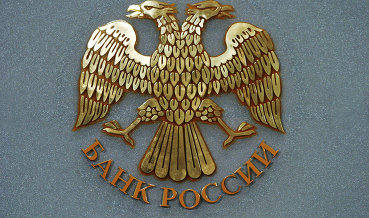 ПРАКТИКА УСТАНОВЛЕНИЯ И ИЗМЕНЕНИЯ ПЕРЕЧНЯ УПОЛНОМОЧЕННЫХ БАНКОВ
В настоящее время 187 кредитных организаций:
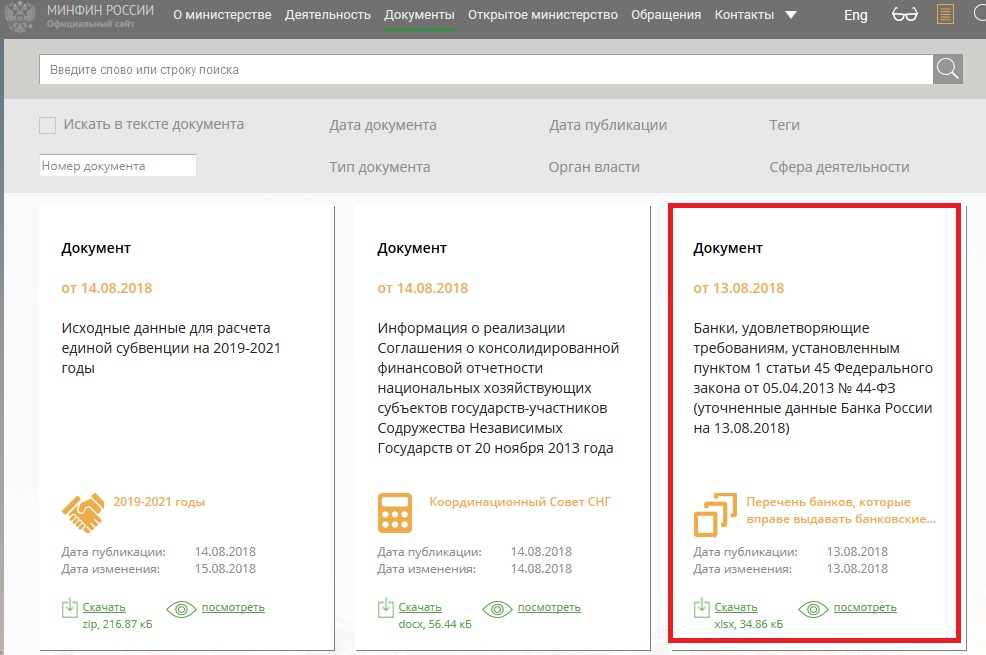 ПРАКТИКА ИСПОЛЬЗОВАНИЯ БАНКОВСКИХ ГАРАНТИЙ В КАЧЕСТВЕ СПОСОБА ОБЕСПЕЧЕНИЯ ИСПОЛНЕНИЯ КОНТРАКТА
Во многих контрактах, заключаемых в соответствии Законом № 44-ФЗ, до сих пор можно встретить условие о том, что контракт вступает в силу с момента его подписания и действует до полного исполнения сторонами своих обязательств.
ФАС России верно указала, что определение заказчиком срока окончания действия контракта – «до полного исполнения сторонами обязательств по настоящему контракту» – не позволяет сделать вывод о сроках исполнения сторонами своих обязательств и влечет фактическое отсутствие в документации требований к обеспечению по контракту 
См.: решение ФАС России от 15 июля 2015 г. по делу №К-840/15. 
+
См.: определение Верховного Суда РФ от 12 мая 2017 г. № 305-КГ17-4248.
ПРАКТИКА ИСПОЛЬЗОВАНИЯ БАНКОВСКИХ ГАРАНТИЙ В КАЧЕСТВЕ СПОСОБА ОБЕСПЕЧЕНИЯ ИСПОЛНЕНИЯ КОНТРАКТА
Закон № 44-ФЗ содержит требование о превышении срока действия банковской гарантии не менее, чем на один месяц срока действия контракта (ч. 3 ст. 96). 
Судебная коллегия по экономическим спорам Верховного Суда РФ подтвердила, что установление заказчиком в документации об аукционе срока действия банковской гарантии не менее 60 дней с даты окончания срока действия контракта не нарушает ч. 3 ст. 96 Закона № 44-ФЗ.
Суд исходил из того, что закон в рассматриваемой части не содержит ограничения максимального срока действия гарантии. 
        См.: Определение Верховного Суда РФ от 2 мая 2017 г. № 305-ЭС16-20341 по делу № А40-227679/2015. 
         
        См.: Определение Верховного Суда РФ от 27 июня 2017 г. № 305-ЭС17-1132 по делу № А40-8638/2016.
ПРАКТИКА ИСПОЛЬЗОВАНИЯ БАНКОВСКИХ ГАРАНТИЙ В КАЧЕСТВЕ СПОСОБА ОБЕСПЕЧЕНИЯ ИСПОЛНЕНИЯ КОНТРАКТА
Постановление Арбитражного суда Дальневосточного округа от 7 августа 2017 г. № Ф03-2866/2017 по делу № А04-11676/2016
По одному из дел, рассмотренных арбитражным судом кассационной инстанции, коллегия судей прямо указала, что «заказчики вправе устанавливать повышенные требования к сроку действия банковской гарантии, в том числе включать в данный срок гарантийные обязательства исполнителя, что способствует защите государственных заказчиков от действий недобросовестных участников размещения заказов».
Верховный Суд РФ в одном из определений поддержал позицию нижестоящих арбитражных судов о том, что отсутствие в банковской гарантии условий об обеспечении гарантийных обязательств (если такое требование было установлено заказчиком в документации) является основанием для отказа в ее принятии заказчиком (см.: Определение Верховного Суда РФ от 21 марта 2017 г. № 305-ЭС17-1681).
Позиция ВС РФ
ПРАКТИКА ИСПОЛЬЗОВАНИЯ БАНКОВСКИХ ГАРАНТИЙ В КАЧЕСТВЕ СПОСОБА ОБЕСПЕЧЕНИЯ ИСПОЛНЕНИЯ КОНТРАКТА
Требование заказчика о предоставлении поставщиком нового обеспечения, если по независящим от поставщика причинам действие банковской гарантии прекратится до предусмотренного контрактом срока.
Закон № 44-ФЗ не предусматривает обязанность подрядчика предоставлять новое обеспечение на стадии исполнения контракта и установление таких требований означает нарушение заказчиком ч. 7 ст. 96 Закона № 44-ФЗ (см.: решение Челябинского УФАС России от 19 сентября 2016 г. по делу № 673-ж/2016).
Позиция УФАС
Поскольку банковская гарантия должна обеспечивать весь срок исполнения обязательств по контракту, то заказчик вправе требовать от поставщика замены «неработающего» обеспечения в виде банковской гарантии (см.: решение Санкт-Петербургского УФАС России от 4 декабря 2015 г. по делу № 44-3626/15; решение Санкт-Петербургского УФАС России от 4 октября 2016 г. по делу № 44-3640/16).
Позиция УФАС
ПРАКТИКА ИСПОЛЬЗОВАНИЯ БАНКОВСКИХ ГАРАНТИЙ В КАЧЕСТВЕ СПОСОБА ОБЕСПЕЧЕНИЯ ИСПОЛНЕНИЯ КОНТРАКТА
Условие о замене обеспечения исполнения контракта в случае отзыва у банка лицензии
Арбитражный суд кассационной инстанции, изучив условия контракта, в силу которых подрядная организация была обязана предоставить заказчику новое обеспечение контракта в случае отзыва регулятором у банка лицензии, подтвердил правомерность такого условия и не поддержал выводы апелляционной инстанции о том, что в таком случае подрядная организация будет обязана предоставить заказчику два обеспечения исполнения контракта вместо одного.
Арбитражный суд кассационной инстанции признал условие контракта о том, что в случае, если по каким-либо причинам обеспечение исполнения контракта перестало быть действительным, подрядчик обязуется в течение десяти банковских дней представить заказчику новое надлежащее обеспечение исполнения контракта на тех же условиях и в том же размере, что указаны в данном разделе контракта, не соответствующим ч. 3 ст. 96 Закона № 44-ФЗ.
Верховный Суд РФ поддержал позицию кассационной инстанции (см.: Определение Верховного Суда РФ от 1 марта 2017 г. № 308-КГ17-127)
Верховный Суд РФ поддержал позицию кассационной инстанции (см.: Определение Верховного Суда РФ от 14 декабря 2016 г. № 305-ЭС16-16540)
ПРАКТИКА ИСПОЛЬЗОВАНИЯ БАНКОВСКИХ ГАРАНТИЙ В КАЧЕСТВЕ СПОСОБА ОБЕСПЕЧЕНИЯ ИСПОЛНЕНИЯ КОНТРАКТА
Условие о замене обеспечения исполнения контракта в случае отзыва у банка лицензии
Требование замены поставщиком обеспечения исполнения контракта имеет широкое толкование и может создавать условия для злоупотребления заказчиком своими правами. Подобные условия контрактов следует квалифицировать как создающие дополнительную обязанность для поставщиков, не предусмотренную Законом № 44-ФЗ.
Позиция ВС РФ
См.: Определение Верховного Суда РФ от 22 марта 2017 г. № 308-КГ17-1217.
ПРАКТИКА ИСПОЛЬЗОВАНИЯ БАНКОВСКИХ ГАРАНТИЙ В КАЧЕСТВЕ СПОСОБА ОБЕСПЕЧЕНИЯ ИСПОЛНЕНИЯ КОНТРАКТА
Условие БГ о том, что обязательство банка перед заказчиком уменьшается по мере исполнения поставщиком обязательств по контракту
Постановление Арбитражного суда Московского округа от 14 февраля 2017 г. № Ф05-29/2017 по делу № А40-76873/16.
Арбитражный суд кассационной инстанции подтвердил аргументацию антимонопольного органа о том, что отказ заказчика в принятии банковской гарантии, содержащей условие о возможности уменьшения суммы обязательств гаранта по мере исполнения контракта, соответствует Закону о контрактной системе и ГК РФ.
ПРАКТИКА ИСПОЛЬЗОВАНИЯ БАНКОВСКИХ ГАРАНТИЙ В КАЧЕСТВЕ СПОСОБА ОБЕСПЕЧЕНИЯ ИСПОЛНЕНИЯ КОНТРАКТА
Условие БГ о том, что обязанность гаранта по возмещению бенефициару убытков (за исключением упущенной выгоды) ограничена только случаями расторжения контракта вследствие его ненадлежащего исполнения или неисполнения поставщиком (принципалом).
Решение Архангельского УФАС России от 20 апреля 2016 г. № 04-05/2059
Антимонопольный орган признал жалобу поставщика на отказ заказчика от принятия банковской гарантии необоснованной, поскольку представленная поставщиком заказчику банковская гарантия не покрывала все обязательства принципала, предусмотренные проектом контракта, а именно, не обеспечивала обязательства по возмещению убытков, которые могут возникнуть в процессе исполнения контракта без его расторжения.
ПРАКТИКА ИСПОЛЬЗОВАНИЯ БАНКОВСКИХ ГАРАНТИЙ В КАЧЕСТВЕ СПОСОБА ОБЕСПЕЧЕНИЯ ИСПОЛНЕНИЯ КОНТРАКТА
Условие о порядке получения банком требования бенефициара
В пункте 2 статьи 374 ГК РФ законодатель предусмотрел, что требование бенефициара должно быть представлено гаранту до окончания срока действия независимой гарантии.
Банки могут включать в банковские гарантии условие о том, что требование платежа должно быть получено банком до истечения срока действия банковской гарантии.
Формулируя требование получения требования бенефициара до окончания срока действия банковской гарантии, банки не учитывают, что в силу п. 2 ст. 194 ГК РФ письменные заявления и извещения, сданные в организацию связи до двадцати четырех часов последнего дня срока, считаются сделанными в срок.
ПРАКТИКА ИСПОЛЬЗОВАНИЯ БАНКОВСКИХ ГАРАНТИЙ В КАЧЕСТВЕ СПОСОБА ОБЕСПЕЧЕНИЯ ИСПОЛНЕНИЯ КОНТРАКТА
Условие о порядке получения банком требования бенефициара
Постановление Федерального арбитражного суда Московского округа от 14 июня 2013 г. по делу № А40-106170/12-156-1001.
Заказчик направил требование в банк по БГ 24 января 2012 г., срок действия БГ был ограничен банком 29 января 2012 г.; требование заказчика банк получил 30 января. 
Основываясь на этом факте, банк отказал заказчику в требовании платежа по гарантии, поскольку требование, по мнению банка, было заявлено бенефициаром за рамками срока действия обеспечения. 
Суд применил п. 2 ст. 194 ГК РФ, признал действия банка не соответствующими гражданскому законодательству и указал, что юридически значимым является именно момент передачи бенефициаром требования в орган почтовой связи, получение же гарантом данного требования после истечения срока гарантии не влияет на его правомерность.
ПРАКТИКА ИСПОЛЬЗОВАНИЯ БАНКОВСКИХ ГАРАНТИЙ В КАЧЕСТВЕ СПОСОБА ОБЕСПЕЧЕНИЯ ИСПОЛНЕНИЯ КОНТРАКТА
Условие о форме требования бенефициара к гаранту
Примечанием к Постановлению Правительства РФ от 8 ноября 2013 г. № 1005 «О банковских гарантиях, используемых для целей Федерального закона «О контрактной системе в сфере закупок товаров, работ, услуг для обеспечения государственных и муниципальных нужд»  (далее – Постановление Правительства РФ № 1005) установлено, что требование об осуществлении уплаты денежной суммы по банковской гарантии и направляемые вместе с ним документы и (или) их копии оформляются в письменной форме на бумажном носителе или в форме электронного документа в порядке, предусмотренном законодательством Российской Федерации.
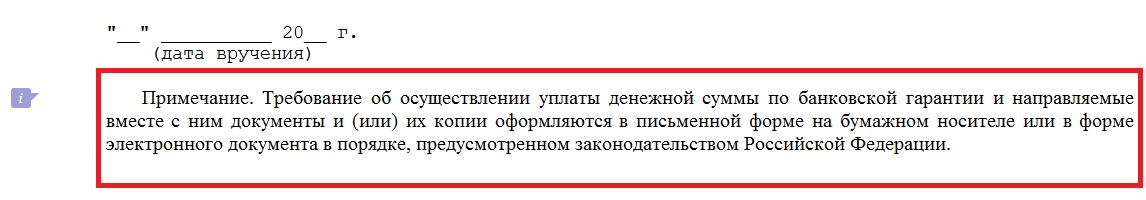 Обязательное закрепление в банковской гарантии права заказчика в случае ненадлежащего выполнения или невыполнения поставщиком обязательств, обеспеченных гарантией, представлять на бумажном носителе или в форме электронного документа требование об уплате денежной суммы по банковской гарантии (подпункт «а» дополнительных требований к банковской гарантии)
ИЗМЕНЕНИЯ, ВСТУПИВШИЕ В СИЛУ С 19 МАРТА 2018 года. Изменения правил использования банковской гарантии
Размер суммы требования должен быть определен в размере цены контракта, уменьшенном на сумму, пропорциональную объему фактически исполненных поставщиком обязательств, предусмотренных контрактом и оплаченных заказчиком, но не превышающем размер обеспечения исполнения контракта.
См.
Постановление Правительства РФ от 15 января 2018 г. № 11.
Напоминаем, Вы можете получить бесплатную юридическую консультацию: 
просто задайте вопрос нашим юристам В контакте и на Facebook